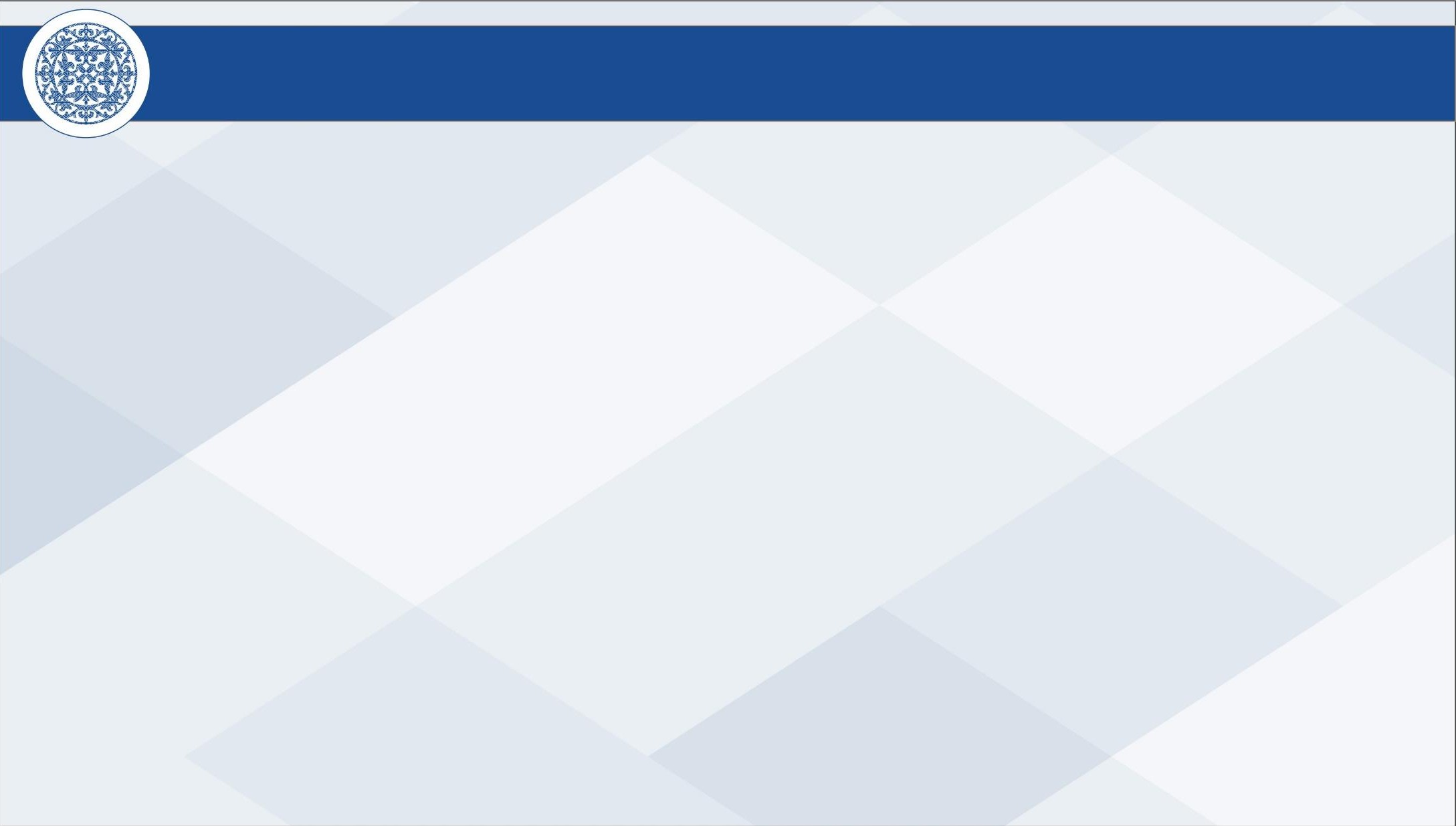 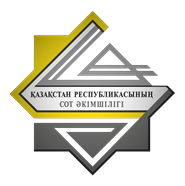 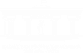 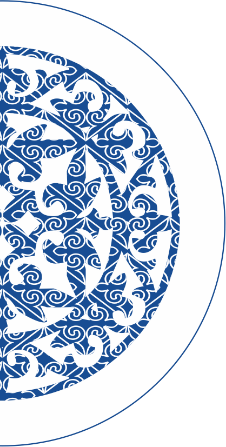 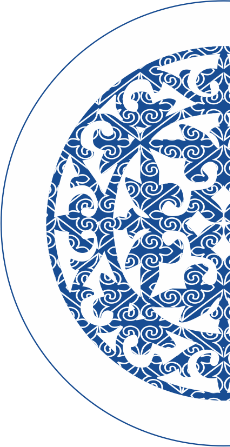 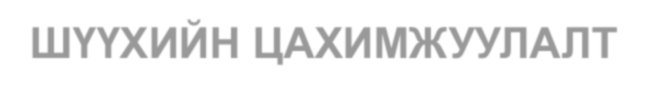 ШҮҮХИЙН ЦАХИМЖУУЛАЛТ
Бүгд Найрамдах Казахстан Улс

2025 оны 6-р сар
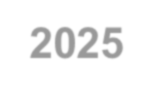 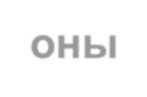 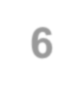 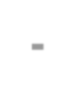 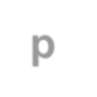 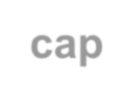 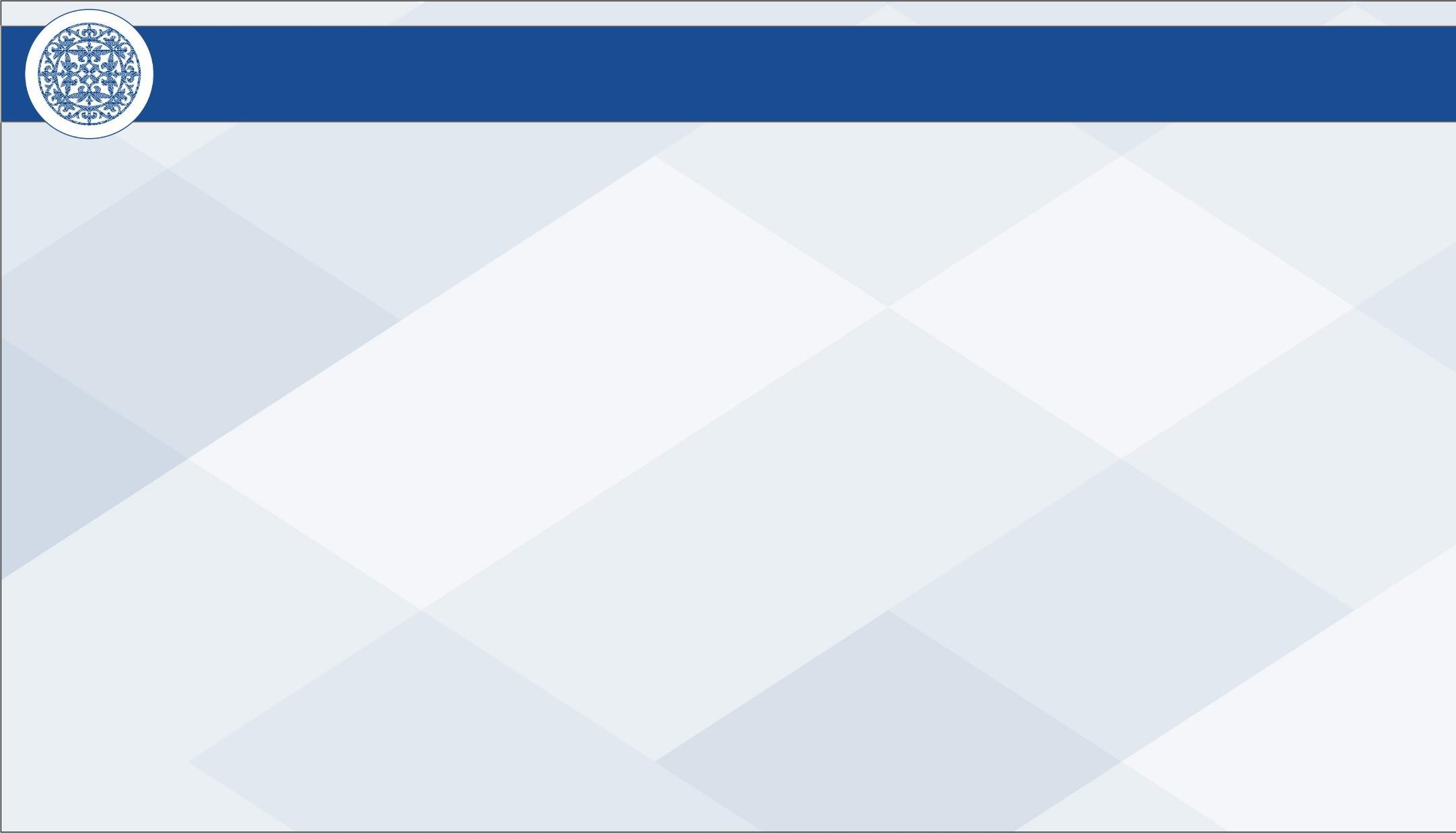 Дэлхийн Е-Government хөгжлийн индекст Казахстаны эзлэх байр
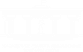 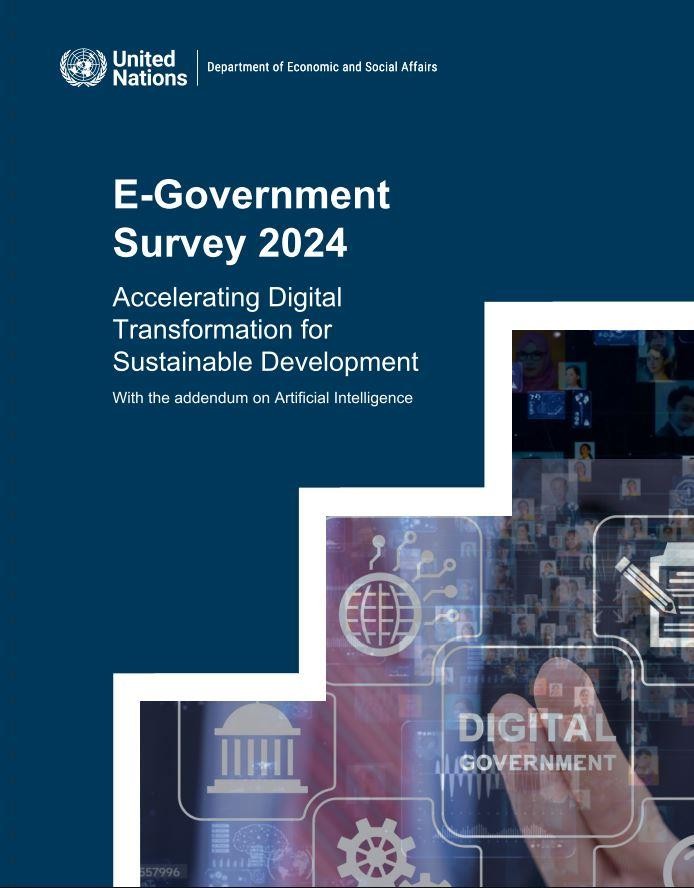 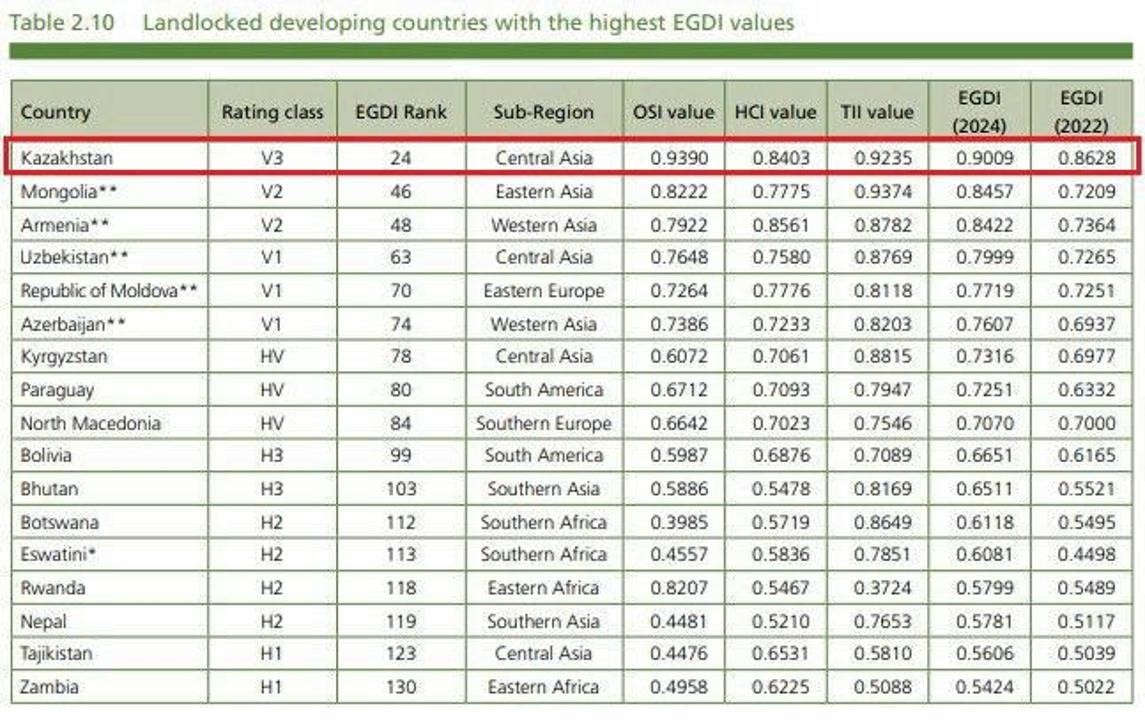 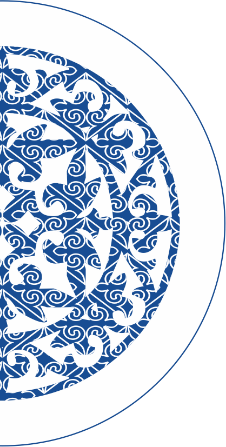 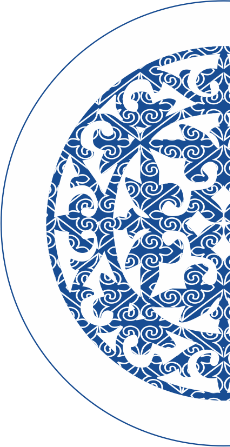 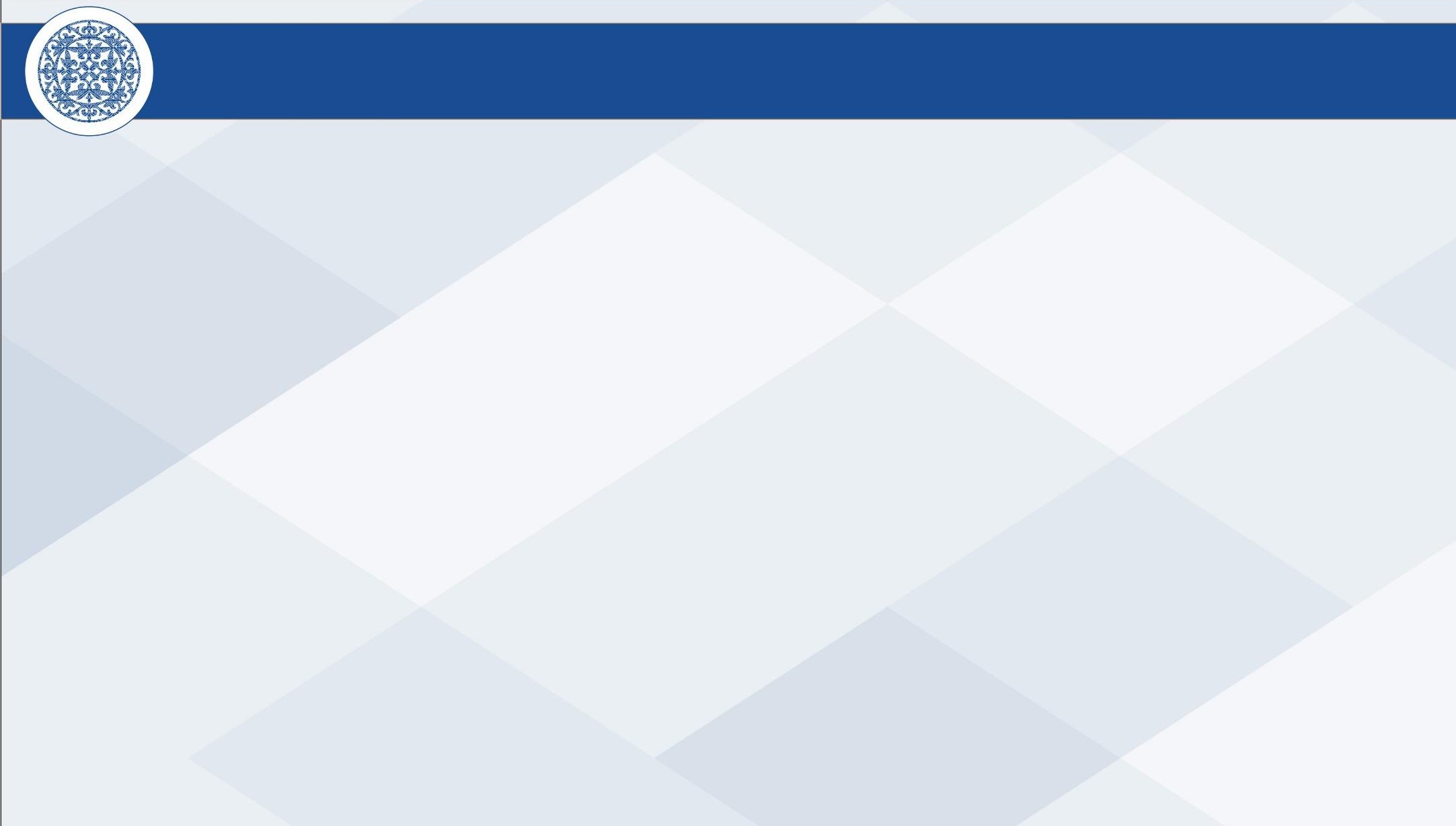 Дижитал Шүүхийн Ажиллагаа
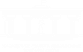 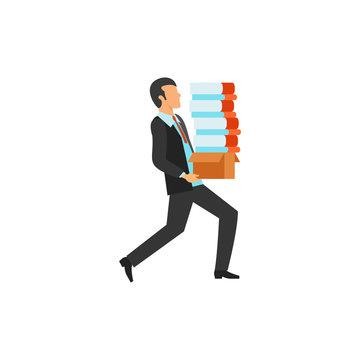 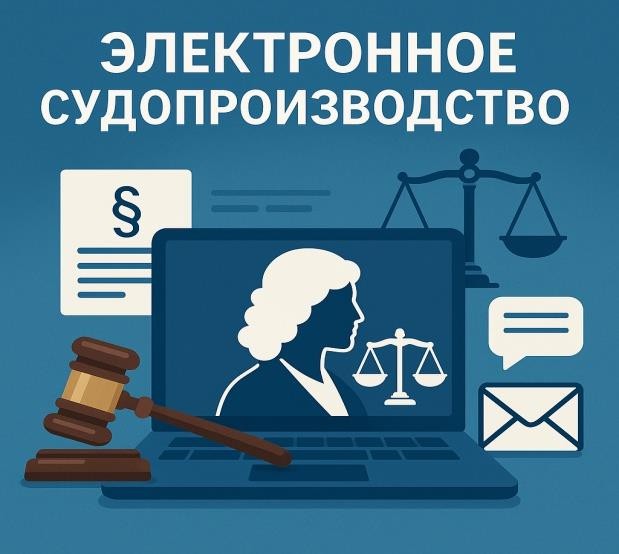 Гол үр ѳгѳѳж:
Ил тод байдал
Хурд
Хүртээмжтэй байдал
ѲМНѲ НЬ
ОДОО
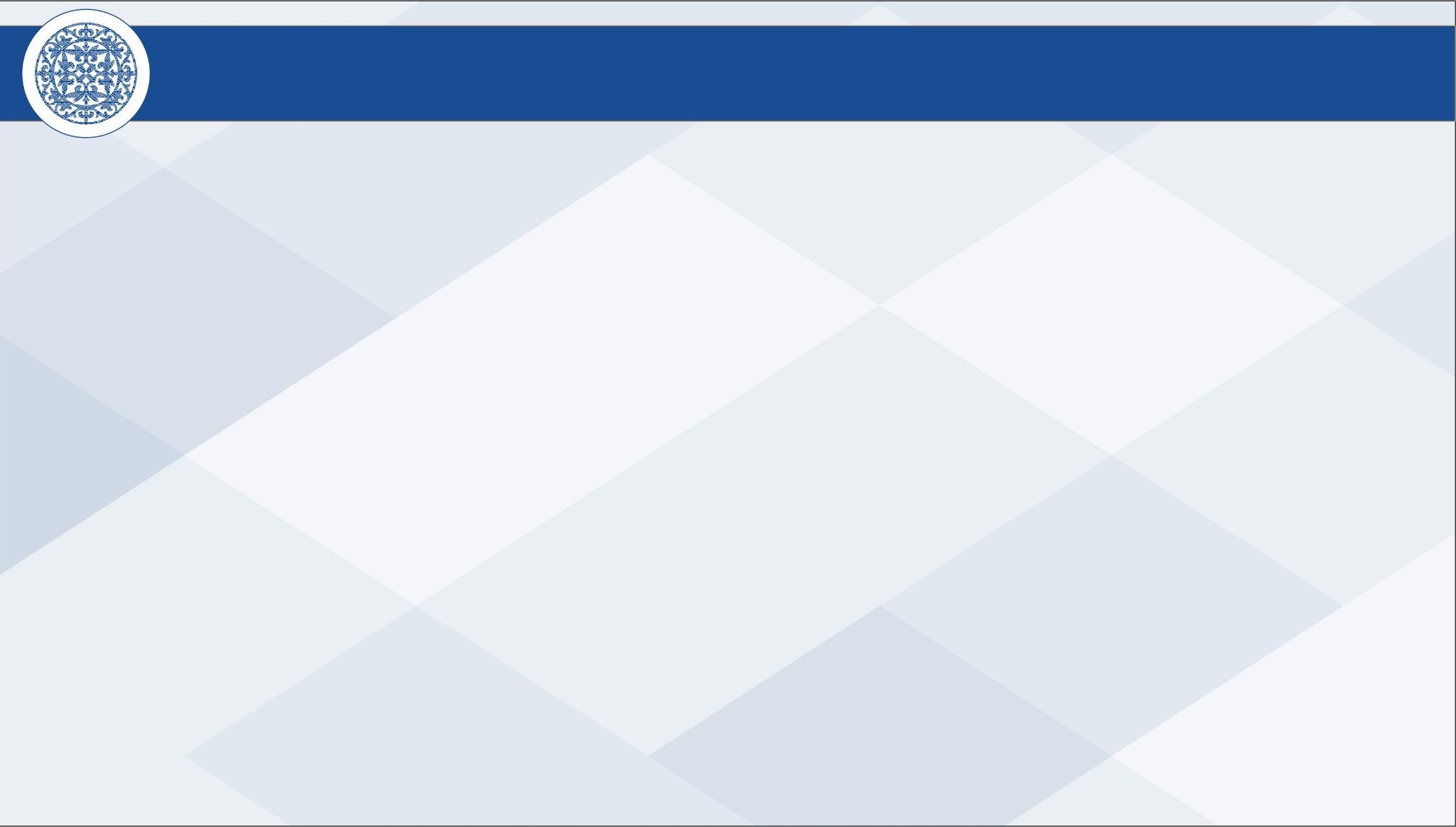 ЦАХИМ ШҮҮХИЙН ХѲГЖИЛ
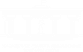 Эрүүгийн 	хэргийн цахим 	систем
Иргэний хэргийн
цахим систем
Шүүхийн 	нэгдсэн цахим 	систем
Аудио-видео
бичлэгийн
систем
Цахим баримт бичгийн удирдлагын систем
Гар утсаар хийх үйлчилгээ
MVCS (Мобайл видео
хурлын систем)
2006
2018
2020
2016
2014
2021
2017
2019
AI интеграци
Робот
процессын автоматжуулалт
Цахим туслахууд
Хяналтын тѳв
Видео хурлын систем
Зайнаас бүртгэл
хийх газар
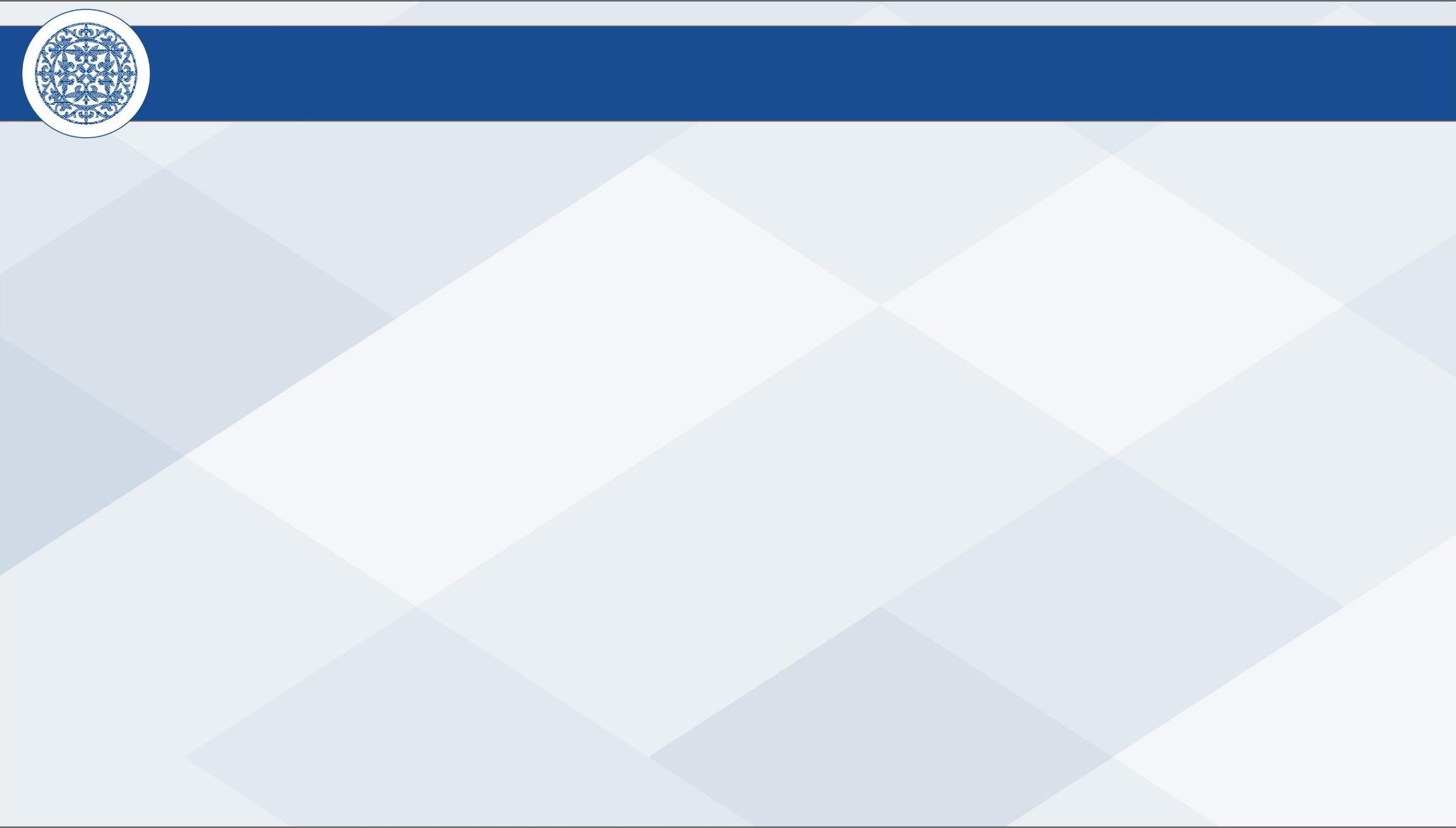 ЦАХИМ ШҮҮХИЙН ХѲГЖИЛ
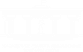 Хэргийн хувь/Цахимаар үүсгэсэн хэрэг
95%
94%
93%
89%
87%
83%
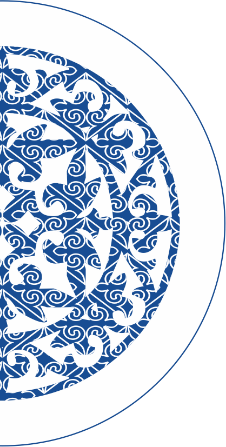 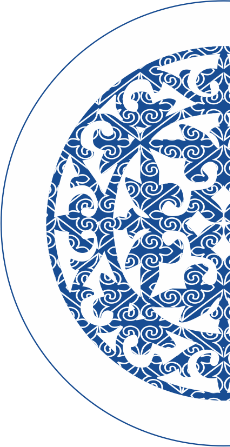 74%
49%
Civil Cases
Criminal Cases
2021
2022
2023
2024
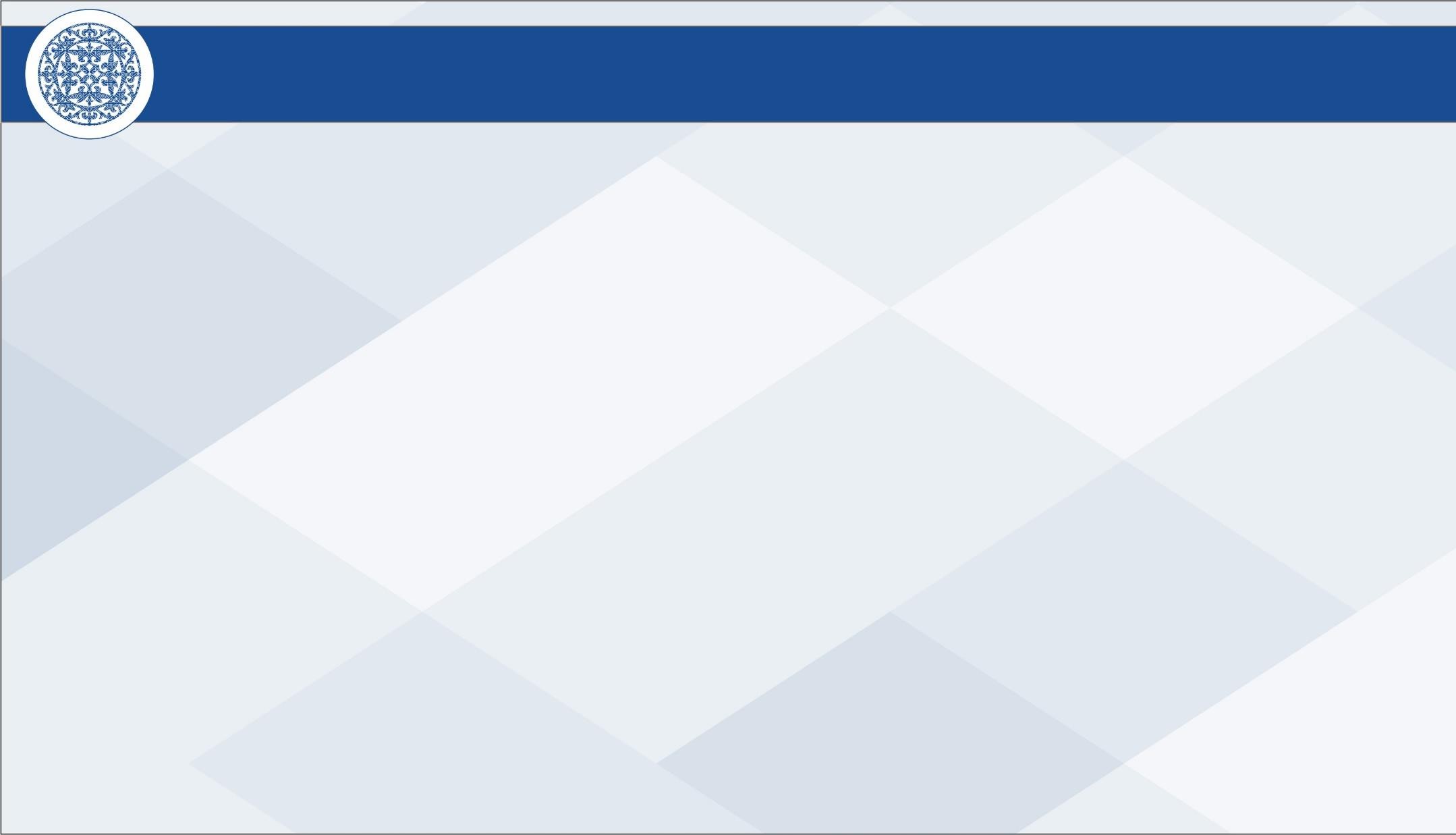 ХЯНАЛТЫН ТѲВ
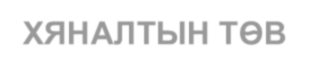 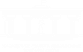 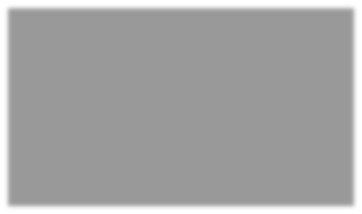 Бүх шүүхийн гүйцэтгэлийн 850
үзүүлэлтийг хянадаг бодит
цагийн нэгдсэн хяналтын систем

Хяналтын үндсэн чиглэлүүд:
Шүүх ажиллагаа, хэргийн удирдлага
Шүүхийн МТ-ийн системүүд
Мэдээллийн аюулгүй байдал
Шүүх танхимын МТ-ийн дэд бүтэц
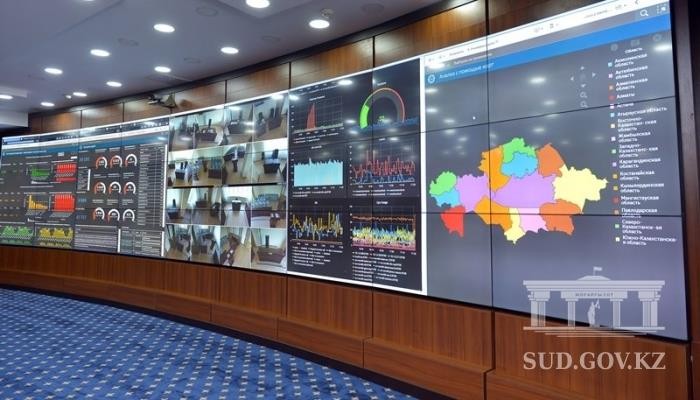 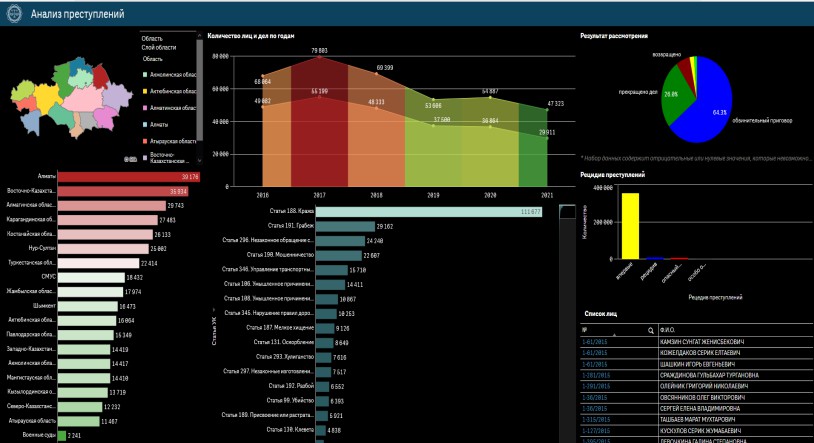 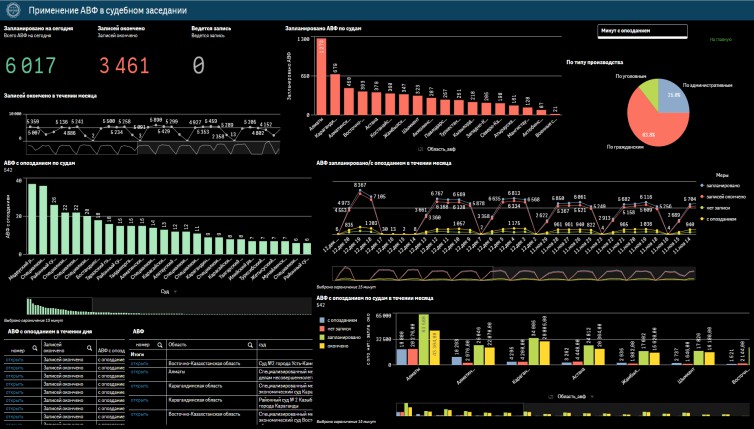 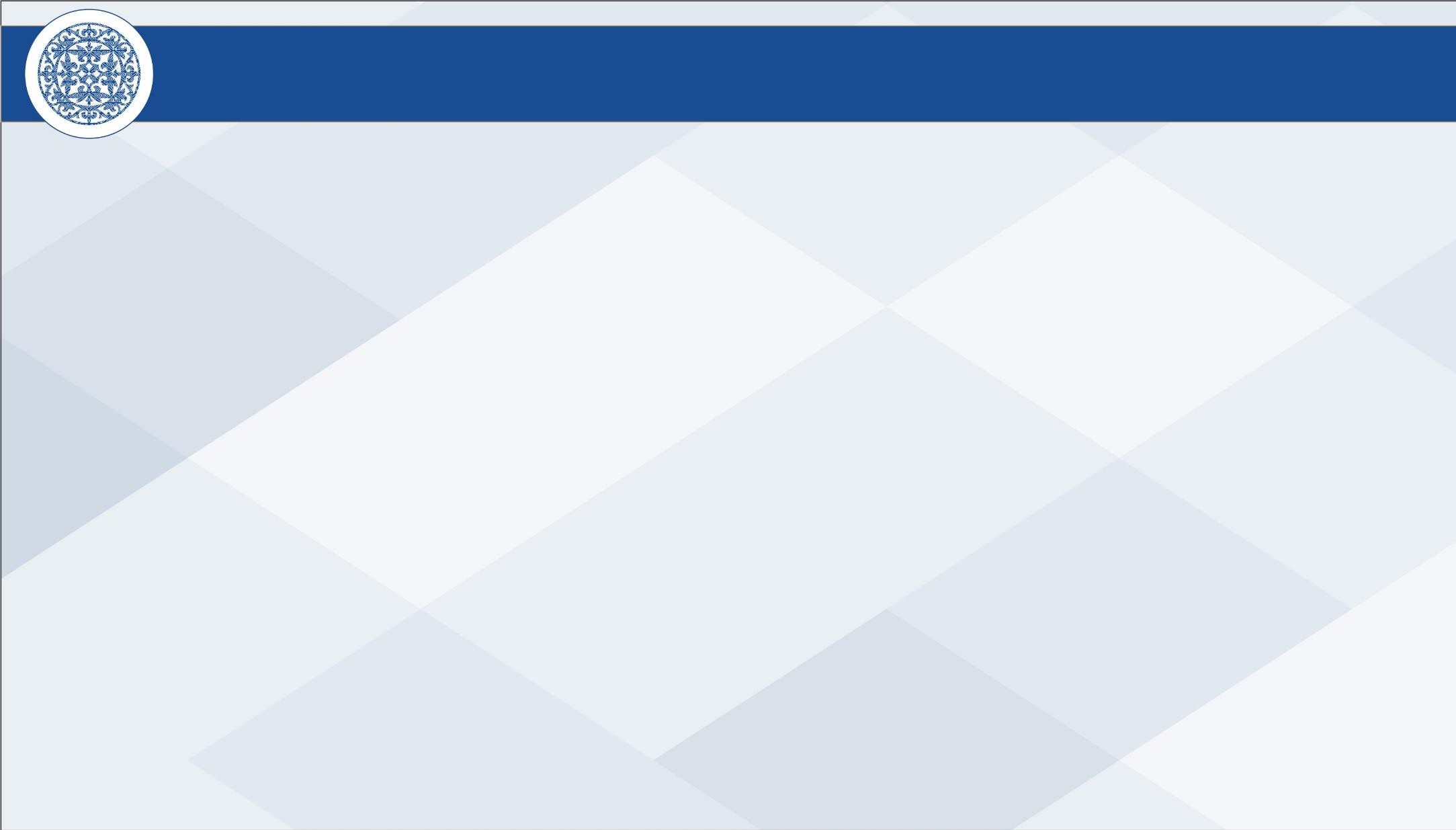 ИРГЭДЭД ЗОРИУЛСАН МТ-ИЙН ҮЙЛЧИЛГЭЭ
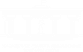 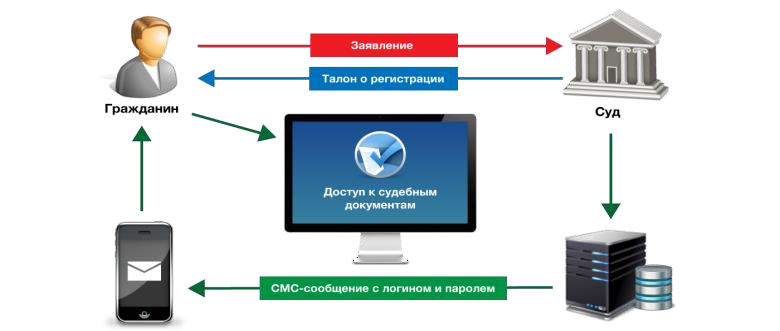 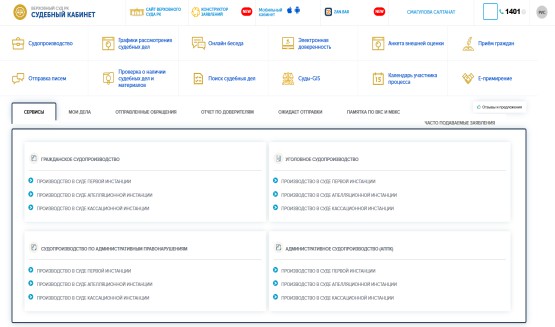 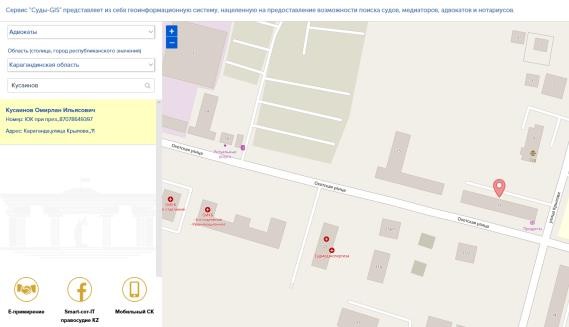 NOTIFICATION SYSTEM
JUDICIAL PORTAL
COURT LOCATOR GIS
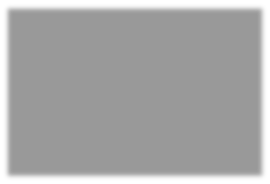 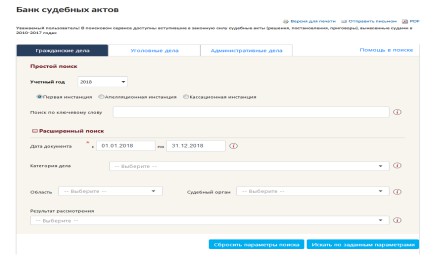 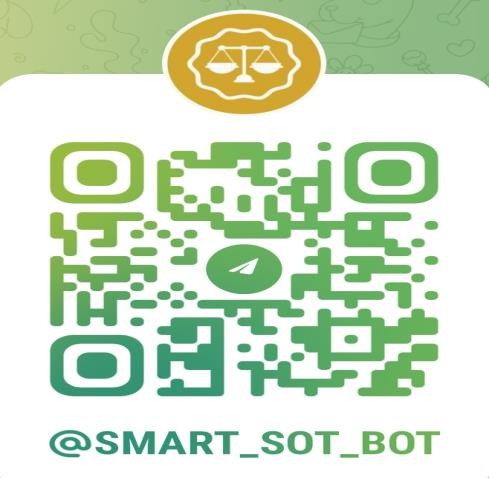 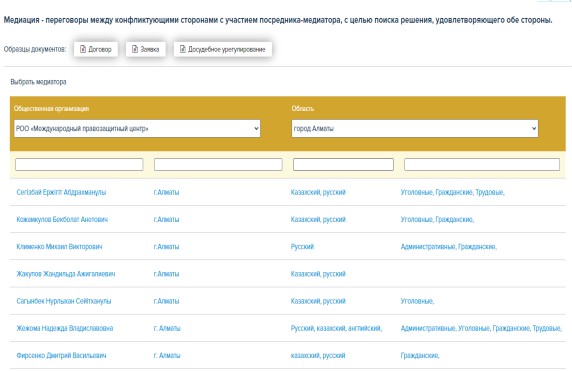 JUDICIAL DECISIONS REPOSITORY
E-MEDIATION PLATFORM
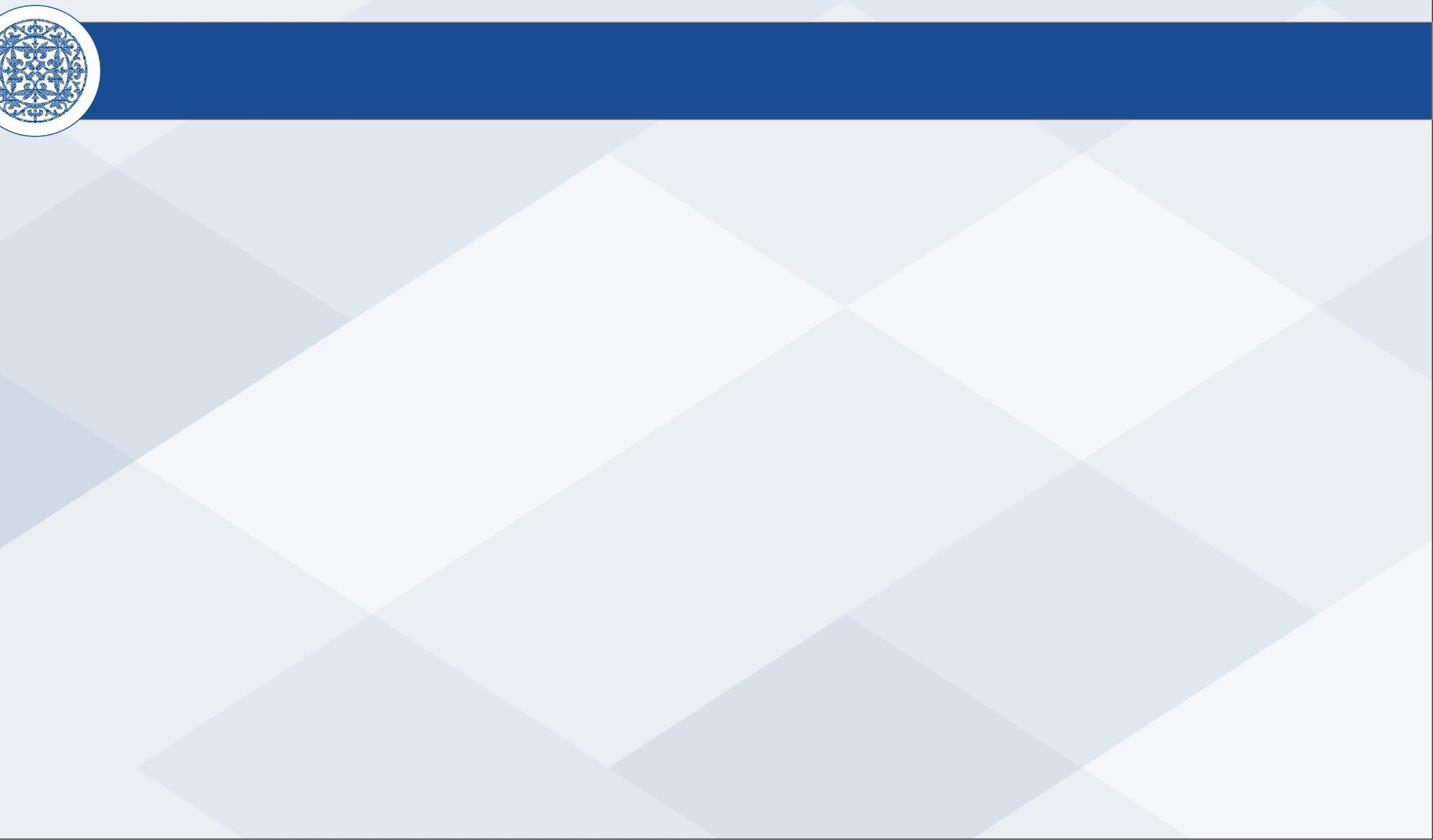 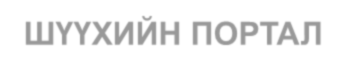 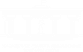 ШҮҮХИЙН ПОРТАЛ
Ухаалаг гар утсаар дамжуулан хэрэг цахимаар үүсгэх
QR кодоор дамжуулан цахим гарын үсэг зурах
Хэргийн автомат бүртгэл
Шүүхийн шийдвэрийг цахим хэлбэрээр авах
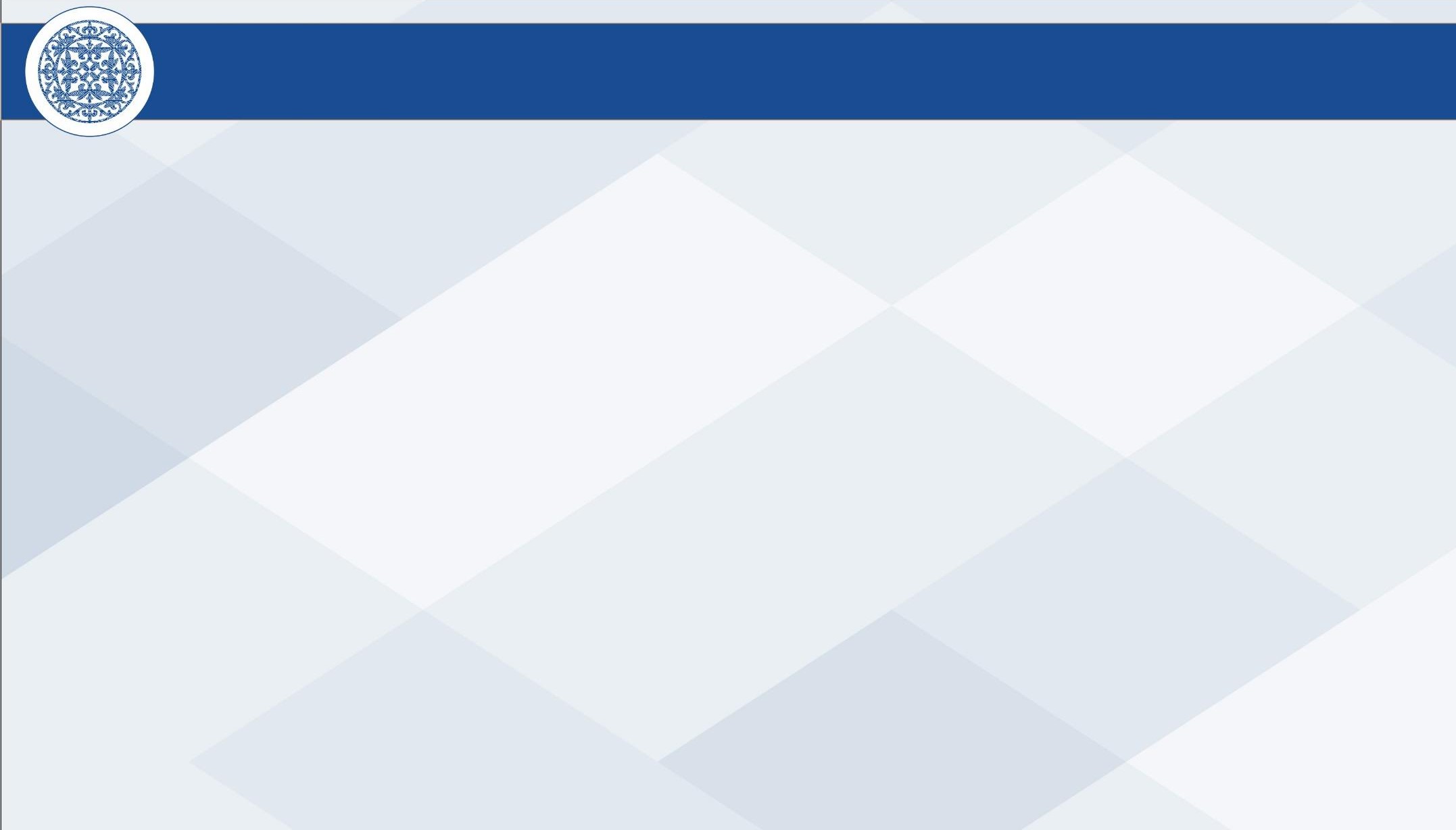 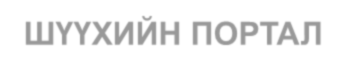 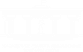 ШҮҮХИЙН ПОРТАЛ
ШҮҮХЭД НЭВТРЭХ НЭГДСЭН ЦАХИМ ПОРТАЛ
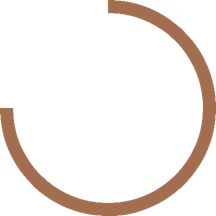 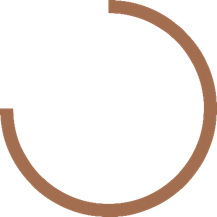 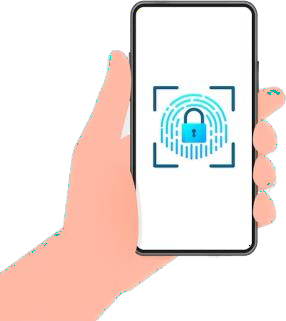 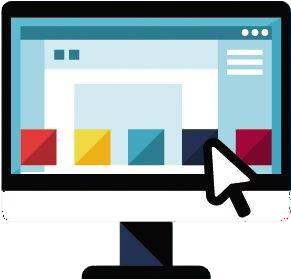 Хэргийн файлд алсаас хандах
FACE ID ба TOUCH ID-аар
баталгаажуулж нэвтрэх
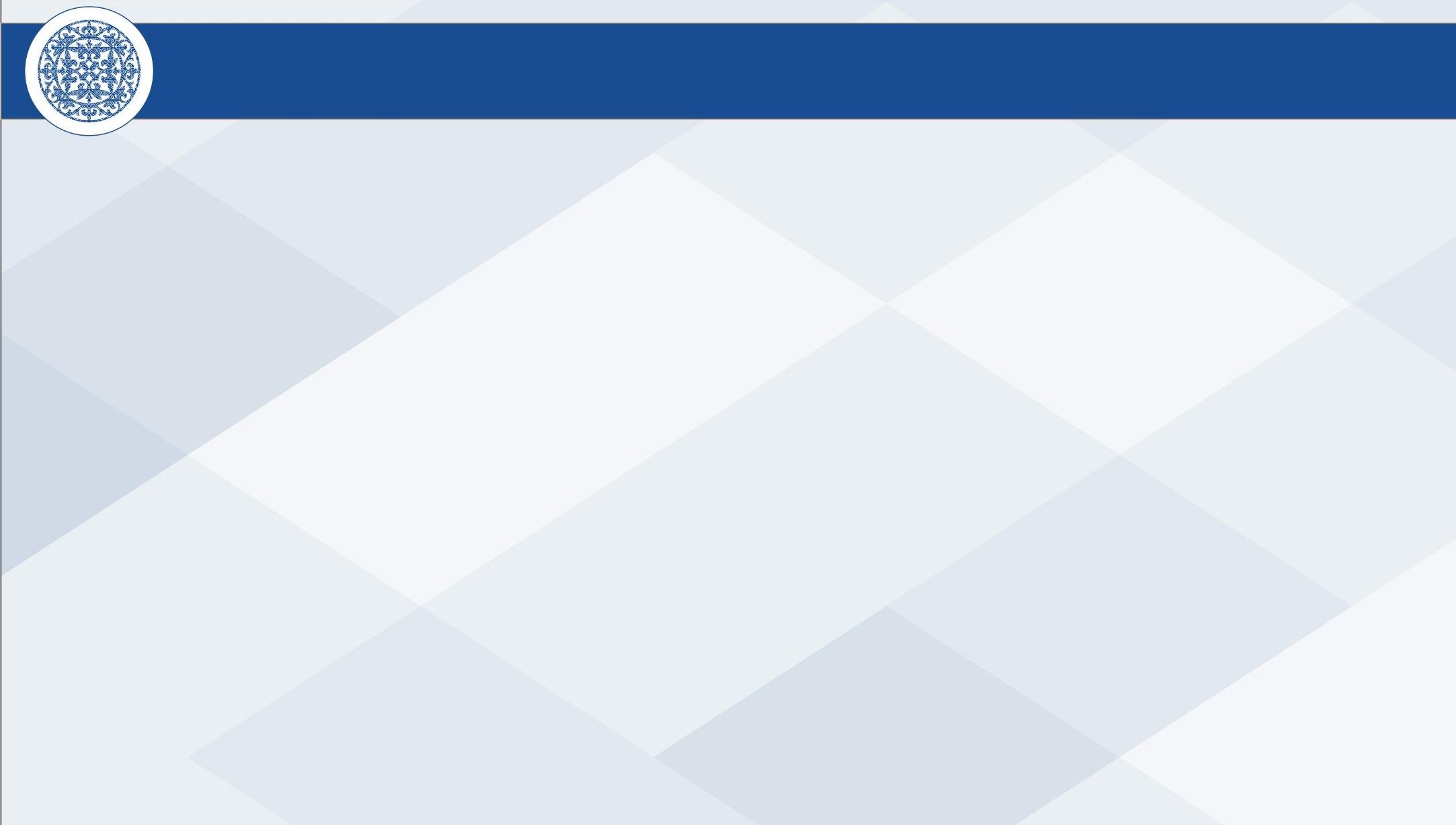 ЦАХИМ ѲѲРЧЛѲН ШИНЭЧЛЭЛТ
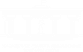 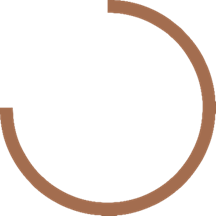 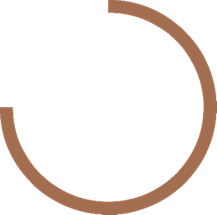 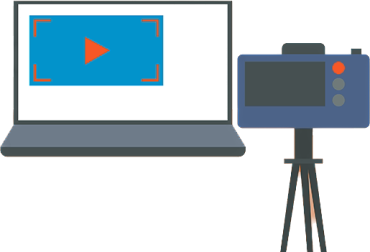 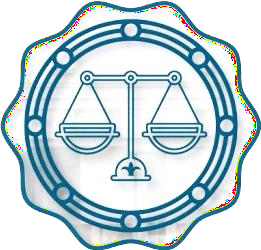 ТӨРЕЛІК - ШҮҮХИЙН НЭГДСЭН
ШИНЖЛЭЛИЙН СИСТЕМ
ШҮҮХ ТАНХИМЫГ АУДИО-ВИДЕО
БИЧЛЭГИЙН СИСТЕМЭЭР ХАНГАХ
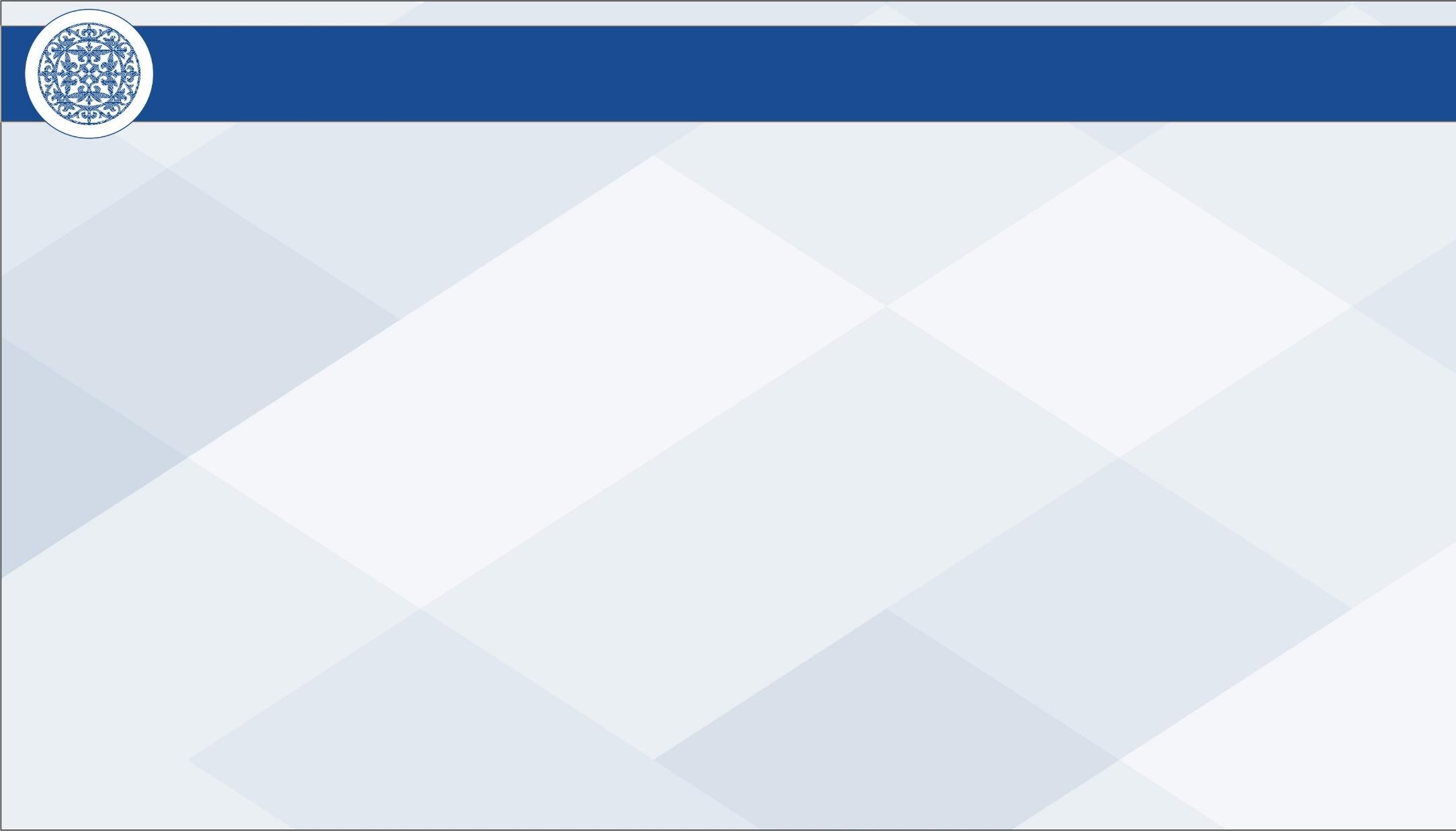 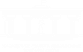 ХИЛ ДАМСАН ШҮҮХИЙН САНААЧЛАГА
Их Британи
Герман
Нидерланд
Итали
Өмнөд Солонгос
АНЭУ
АНУ
Франц болон бусад
Орос
Киргизтан
Узбекистан
Беларусь
Гүрж
Украин
Турк
Польш
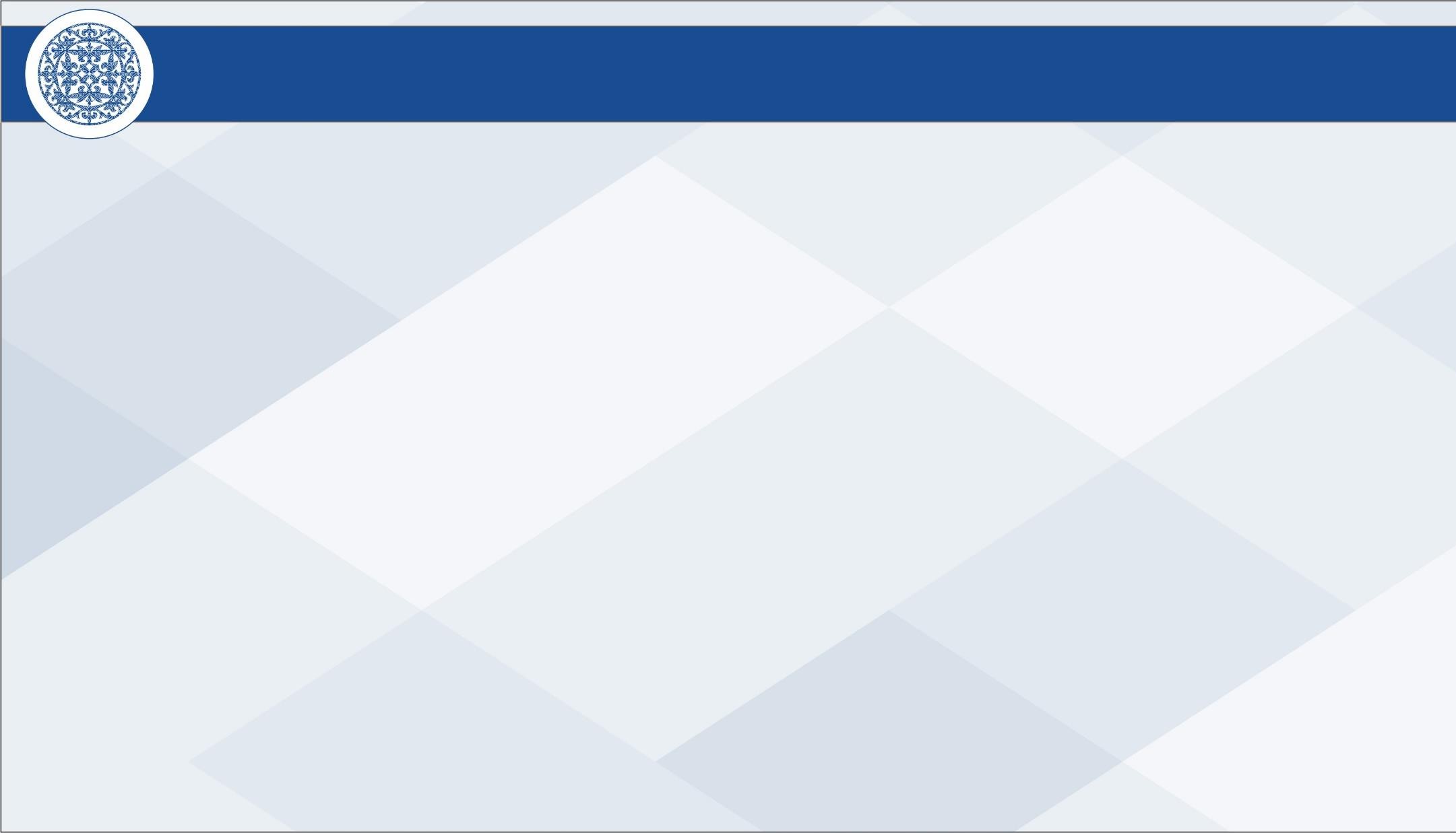 ЦАХИМ ШҮҮХИЙН ШИНЖЛЭЛ
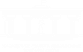 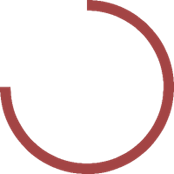 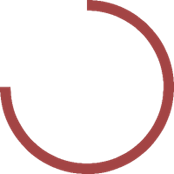 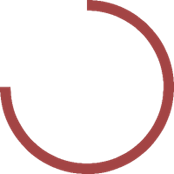 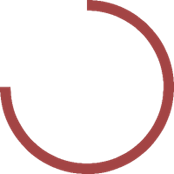 1	2	3	4
  ШҮҮХИЙН ШИЙДВЭРИЙН	 ШҮҮХИЙН ШИЙДВЭРТ	ХЭРГИЙН ЯВЦЫН	ХЭРГИЙН
УХААЛАГ ХАЙЛТ                  СОГОГ ИЛРҮҮЛЭХ	ХЯНАЛТ	ШИЙДВЭРИЙН
ТААМАГ
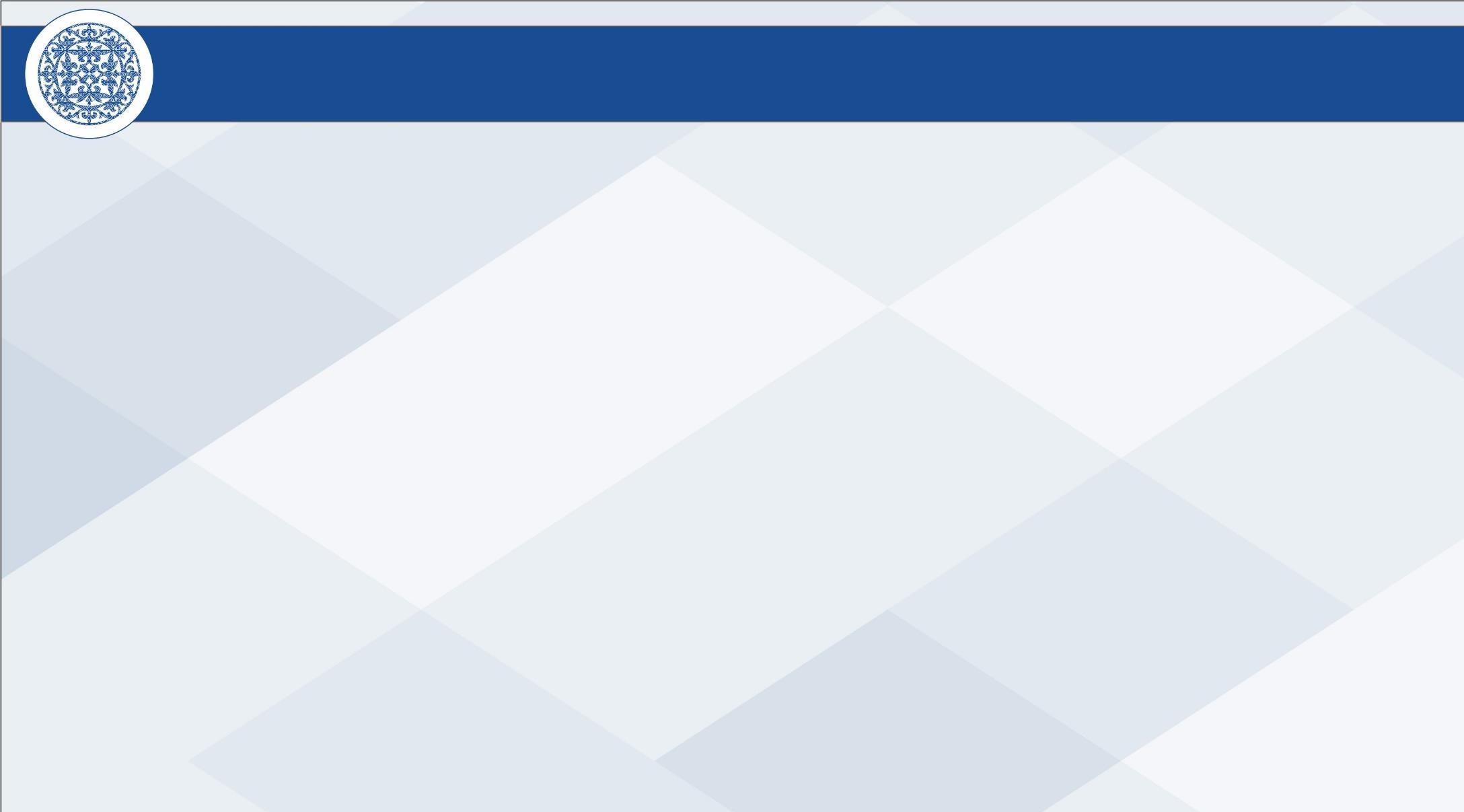 ЦАХИМ ШҮҮХИЙН ШИНЖЛЭЛ
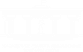 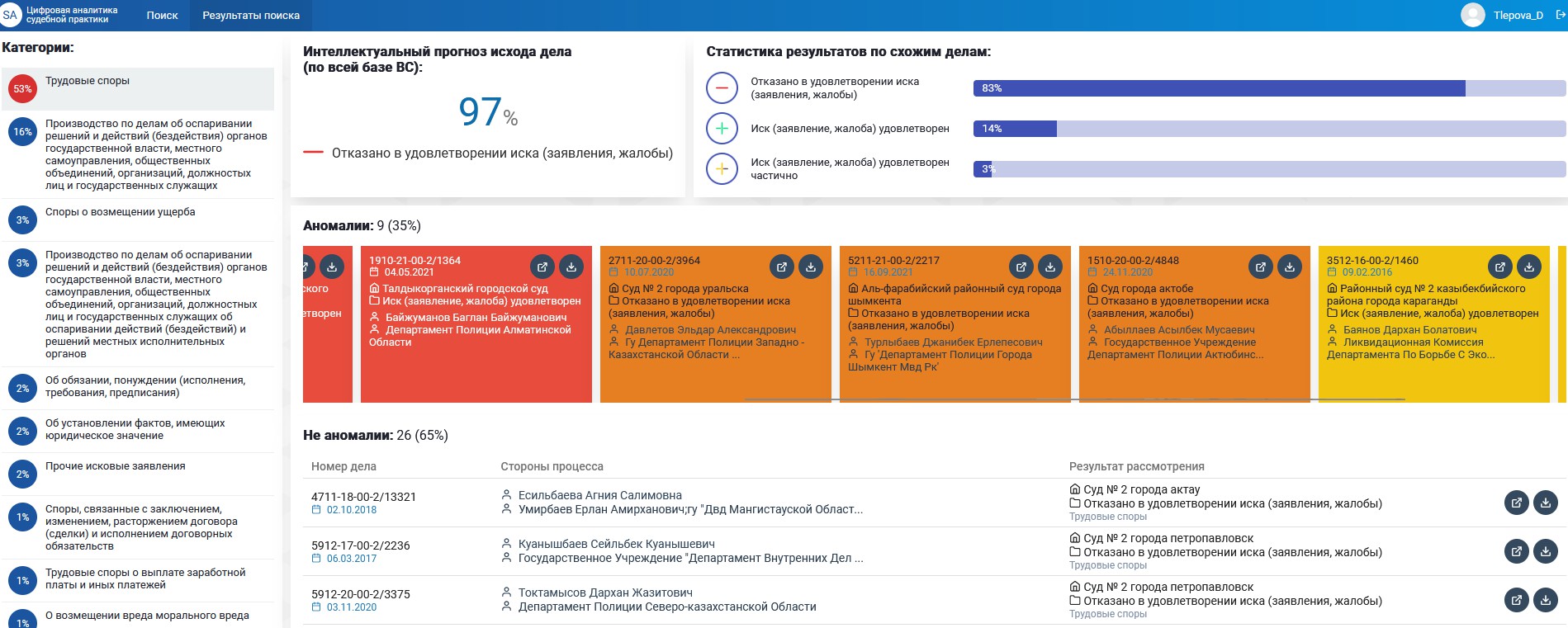 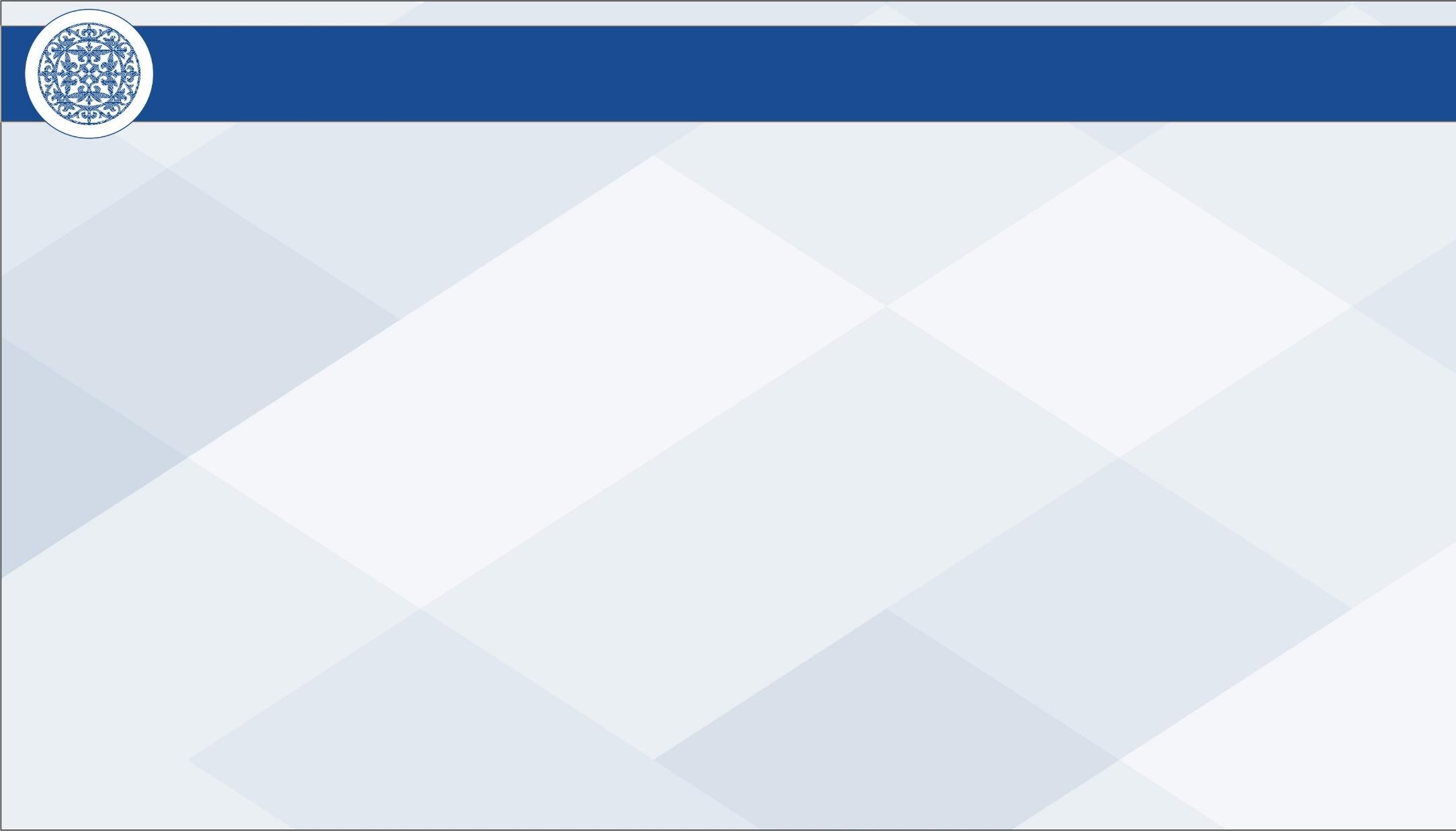 ШҮҮХИЙН ХЭРЭГ ХЯНАН ШИЙДВЭРЛЭХ АЖИЛЛАГААНЫ АВТОМАТЖУУЛАЛТ
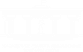 ШҮҮГЧ:
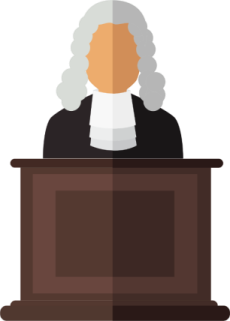 Хянана
Гарын үсэг зурна
Хариуцлага хүлээнэ
AI систем:
Хэрэг бүртгэнэ
Шинжилгээ хийнэ
Шүүхийн шийдвэрийн төсѳл боловсруулна
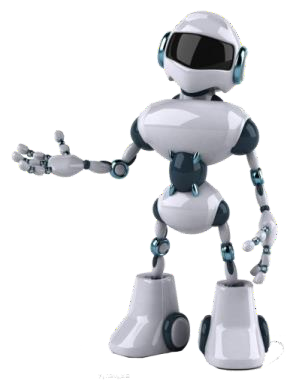 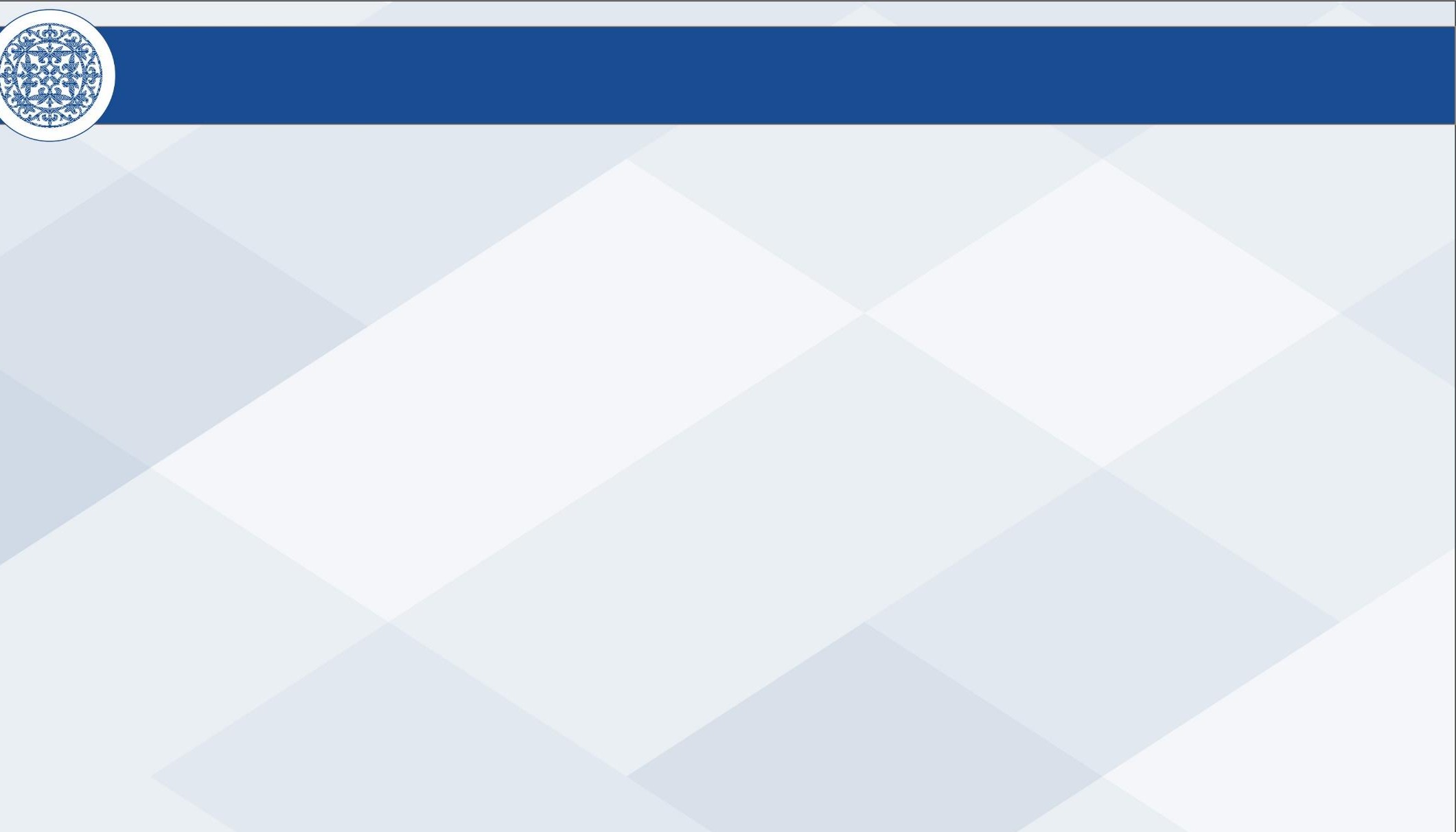 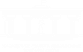 ШҮҮХИЙН ХЭРЭГ ХЯНАН ШИЙДВЭРЛЭХ АЖИЛЛАГААНЫ
АВТОМАТЖУУЛАЛТ
Захиргааны зѳрчлүүд:
Замын хѳдѳлгѳѳний хууль дүрмийг зѳрчсѳн үйлдлээ хүлээн зѳвшѳѳрсѳн
Иргэний хэрэг:
Аяллын хязгаар
Шүүхийн шийдвэрүүд
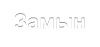 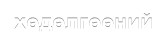 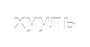 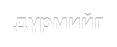 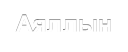 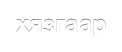 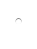 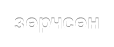 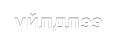 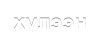 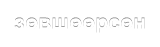 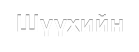 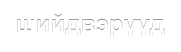 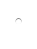 40%
33%
60%
67%
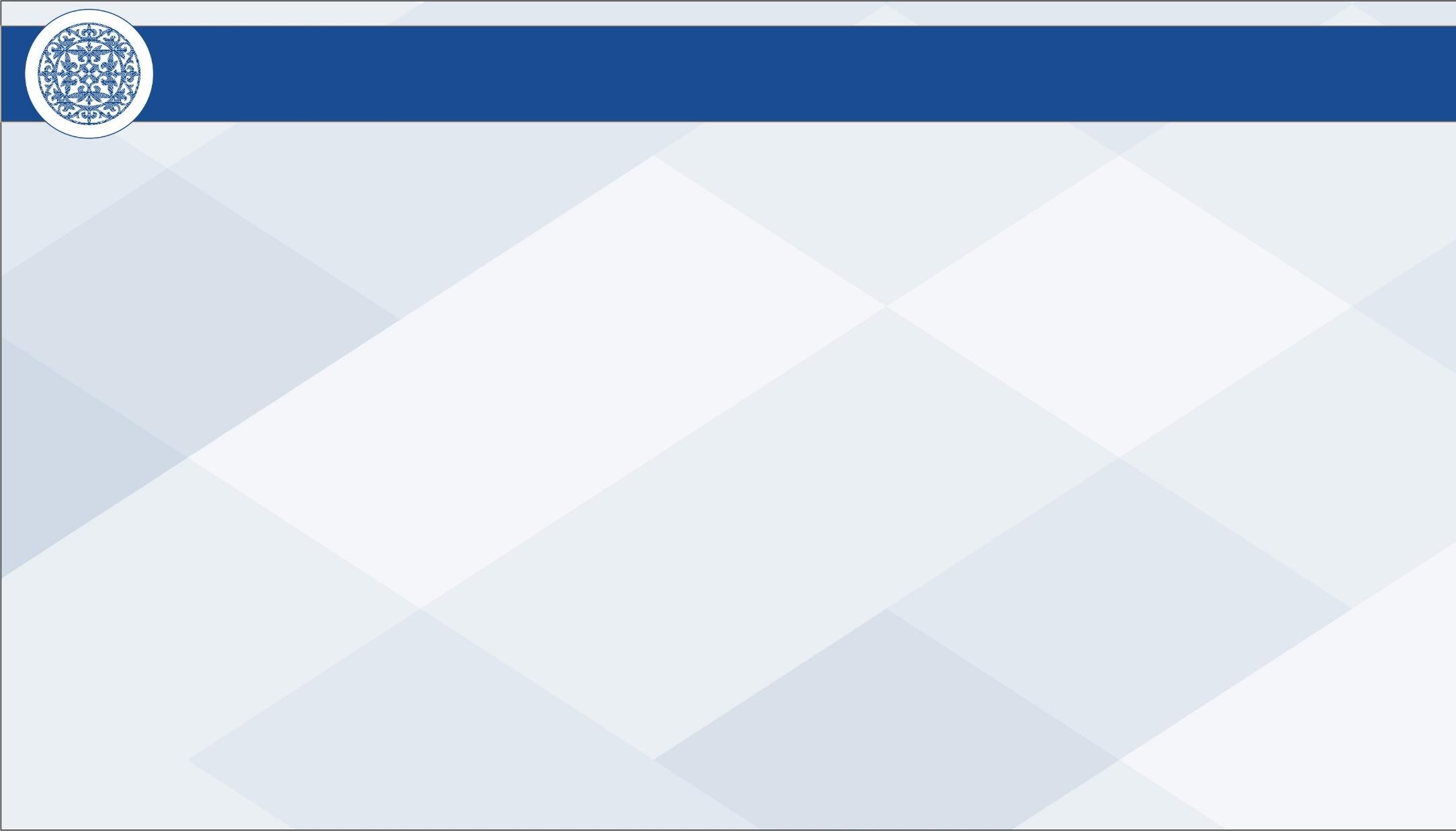 CEPEJ ЁС ЗҮЙН ДҮРЭМ
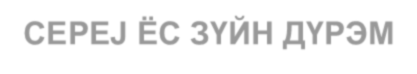 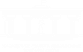 1. ХҮНИЙ ЭРХИЙГ БАРИМТЛАХ
2. ЯЛГАВАРЛАН ГАДУУРХАХЫГ ХОРИГЛОХ
5. ХЭРЭГЛЭГЧИЙН
ХЯНАЛТ
3.	ЧАНАР БА АЮУЛГҮЙ
БАЙДАЛ
4. ИЛ ТОД БАЙДАЛ
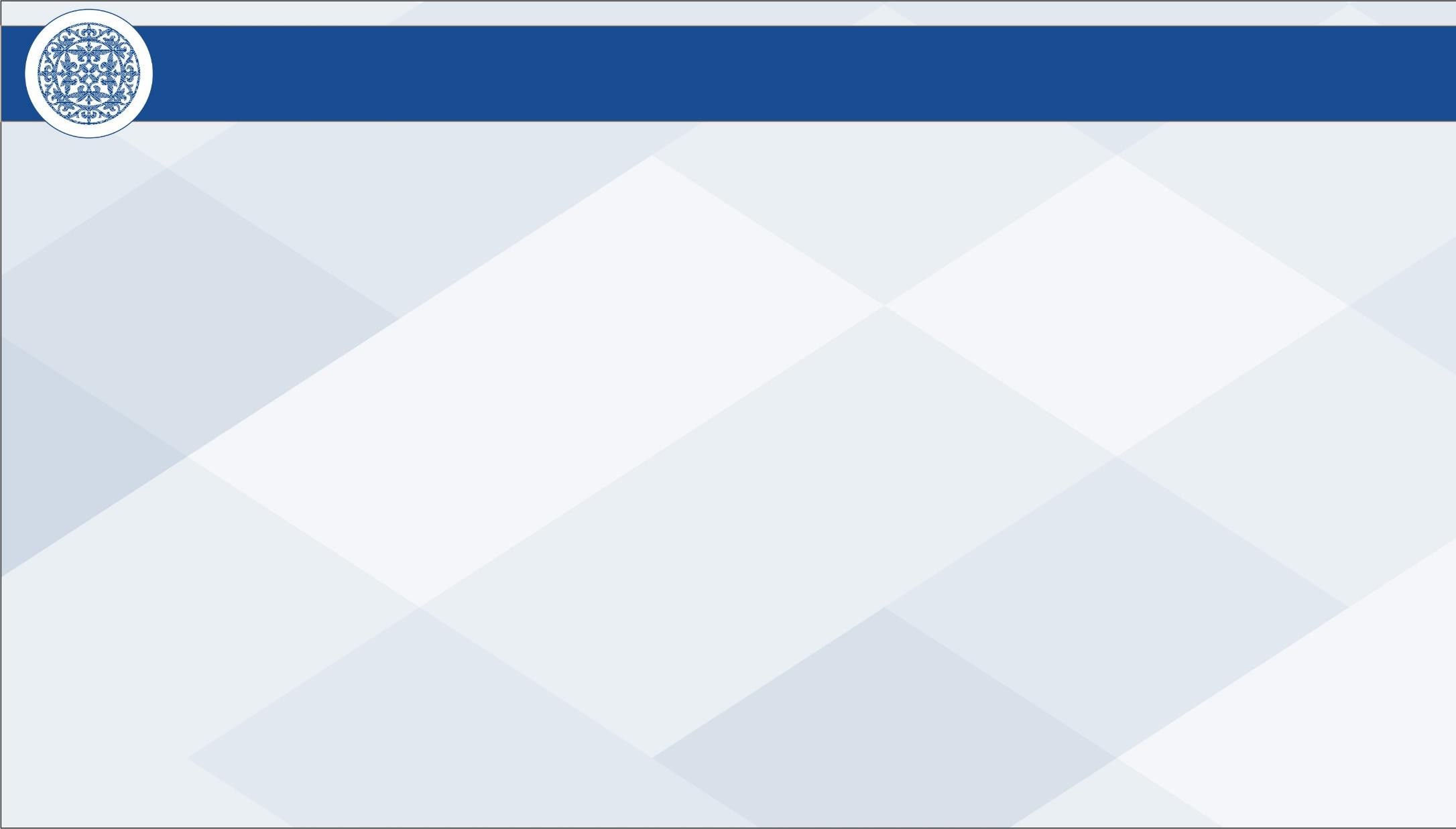 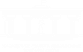 Анхаарал тавьсанд баярлалаа!